18 ноября 2014 Г.Тема урока: «Опасные газы»
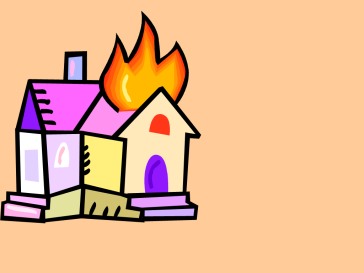 5 класс 
 Урок № 10.
Учитель ОБЖ
МКОУ «Кармановская СОШ»
Дробязко О.Н.
Цели  урока:
Рассказать об опасных газах.
Научить правильно обращаться с газовыми плитами.
Научить правильно действовать при утечке газа.
Познакомить с порядком оказания первой помощи при отравлении угарным газом.
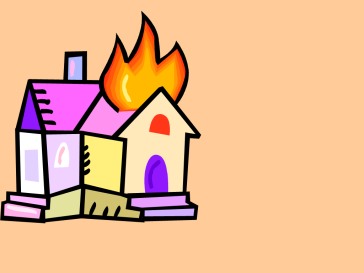 ВОПРОСЫ НВ ПОВТОРЕНИЕ
Что относится к подручным средствам пожаротушения?
Вода, песок, земля из горшка, стиральный порошок, брезент, плотный материал, одеяло, пальто, веник, лопата, огнетушитель.    

Перечислите виды огнетушителей?
ОХП (огнетушитель химический пенный) 
ОУ   (огнетушитель углекислотный)
ОП  (огнетушитель порошковый)
Виды огнетушителей
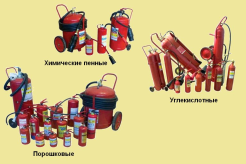 ОХП (химические пен)
Углекислотные
Порошковые
Работа с огнетушителем
Сорвать пломбу;
Выдернуть чеку;
Направить раструб на огонь;
Нажать на рычаг.
Углекислотный 
огнетушитель
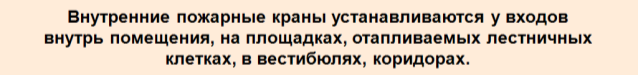 В больших домах установлены пожарные краны ПК, как работать пожарными кранами? 1- открыть или разбить дверцу с надписью ПК;2- раскатать шланг (пожарный рукав);3- присоединить его к крану и направить на огонь;4- открыть кран против часовой стрелки и начать тушить .
Приступаем к изучению новой темы «Опасные газы»
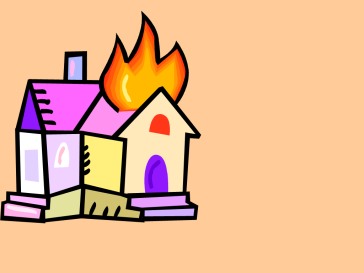 5 класс 
Урок № 10.
ГАЗ ИСПОЛЬЗУЕТСЯ
НА
ПРЕДПРИЯТИЯХ
В ДОМАШНИХ УСЛОВИЯХ
НА ПРОИЗВОДСТВЕ
ГАЗ СТАНОВИТСЯ ОПАСНЫМ
когда произошла утечка и много газа скопилось в помещении
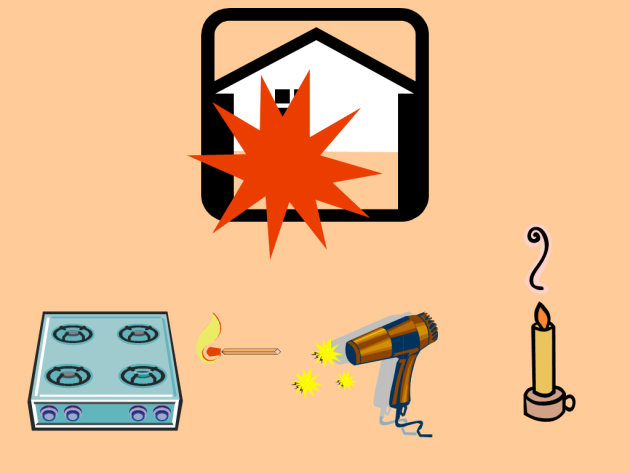 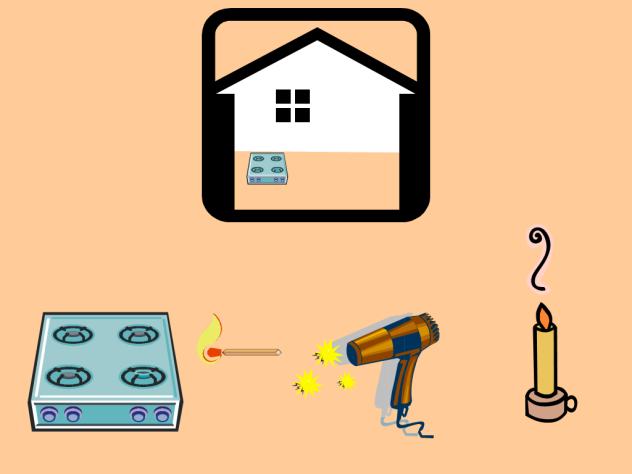 Утечка
газа
ПРИЧИНЫ УТЕЧКИ ГАЗА
НЕИСПРАВНОСТЬ ТРУБ, КОТЛОВ, БАЛОНОВ
НЕПРАВИЛЬНАЯ УСТАНОВКА ГАЗОВОГО ОБОРУДЫВАНИЯ
СЛАБОЕ КРЕПЛЕНИЕ ШЛАНГОВ К ПЕЧАМ, БАЛОНАМ
НЕПОЛНОЕ ЗАКРЫТИЕ КРАНОВ
ЗАЛИВАНИЕ ОГНЯ МОЛОКОМ, ВОДОЙ
ЗАДУВАНИЕ СКВОЗНЯКОМ
ТЕХНИКА БЕЗОПАСНОСТИ ПРИ ОБРАЩЕНИИ  С ГАЗОВЫМИ ПЛИТАМИ
Найдите недостатки данной газовой плиты
НЕ ОТХОДИТЬ ДАЛЕКО ОТ ЗАЖЕННОЙ ПЛИТЫ
ОБЕСПЕЧИТЬ ВЕНТИЛЯЦИЮ (ОТКРЫТЬ ФОРТОЧКУ, ПРОВЕТРИТЬ ПОМЕЩЕНИЕ)
СЛЕДИТЬ ЗА ПЛАМЕНЕМ       - ПЛАМЯ ДОЛЖНО БЫТЬ РОВНЫМ И ГОЛУБЫМ, ЕСЛИ ОНО КРАСНОЕ ИЛИ ЖЕЛТОЕ – ГАЗ ПОЛНОСТЬЮ НЕ СГОРАЕТ, НАДО ВЫЗВАТЬ МАСТЕРА, ОТРЕГУЛИРОВАТЬ ГОРЕЛКУ
Красное пламя горелки
ЧТО ДЕЛАТЬ ПРИ ЗАПАХЕ ГАЗА
Перекрыть кран
Создать сквозняк, открыв окна и двери
Не включать и не выключать свет, не зажигать спички
Дышать задерживая дыхание или через мокрый платок
Постучать соседям и от них сообщить родителям и в газовую службу
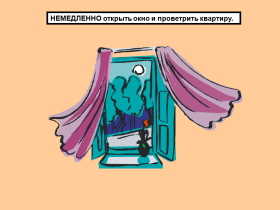 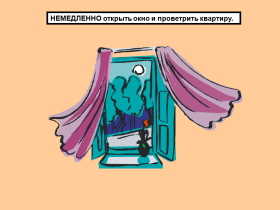 ЧТО ДЕЛАТЬ ПРИ ЗАПАХЕ ГАЗА
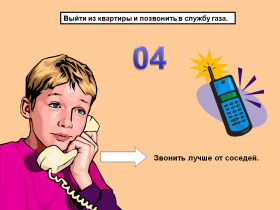 Перекрыть кран
Создать сквозняк, открыв окна и двери
Не включать и не выключать свет, не зажигать спички
Дышать задерживая дыхание или через мокрый платок
Постучать соседям и от них сообщить родителям и в газовую службу
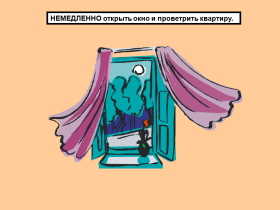 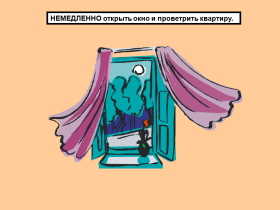 ОПАСНЫЕ ГАЗЫ
БЫТОВОЙ ГАЗ БЫВАЕТ 2 ВИДОВ
1.МАГИСТРАЛЬНЫЙ – МЕТАН без цвета, запаха, легче воздуха, поднимается в верх.
2.Сжиженный газ в баллонах, 
состоящий из смеси 2 газов-
БУТАНА И ПРОПАНА- без цвета
и запаха, тяжелее воздуха, 
скапливается на первых эта-    
жах зданий и в подвалах
Для того чтобы заметить утечку газа в него добавляют пахучее вещество придающее ему специфический запах газа
ОПАСНЫЕ ГАЗЫ
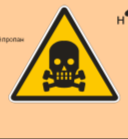 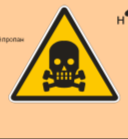 УГАРНЫЙ ГАЗ
Образуется при пожарах, в банях, домах с печным отоплением. 
Чрезвычайно ядовит, не имеет ни цвета, ни запаха, не раздражает глаза, поэтому его трудно обнаружить, легче воздуха. Такой же газ содержатся и в выхлопных газах работающей машины.
Нельзя находится в закрытом помещении при работающем двигателе машины.
Нельзя находится в закрытом помещении при работающем двигателе машины.
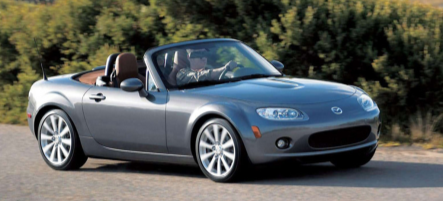 ОПАСНЫЕ ГАЗЫ
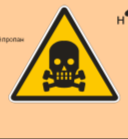 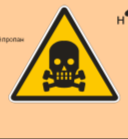 Признаки отравления УГАРНЫЙМ ГАЗОМ
Начинает болеть и кружиться  голова, появляется шум и  пульсация в висках, темнеет в глазах, появляется тошнота,  рвота.
При сильном отравлении- сонливость, затемнение сознания, возможно потеря сознания, судороги, СМЕРТЬ.
ПЕРВАЯ  ПОМОЩЬ 
при отравлении УГАРНЫМ газом
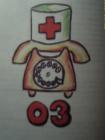 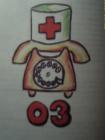 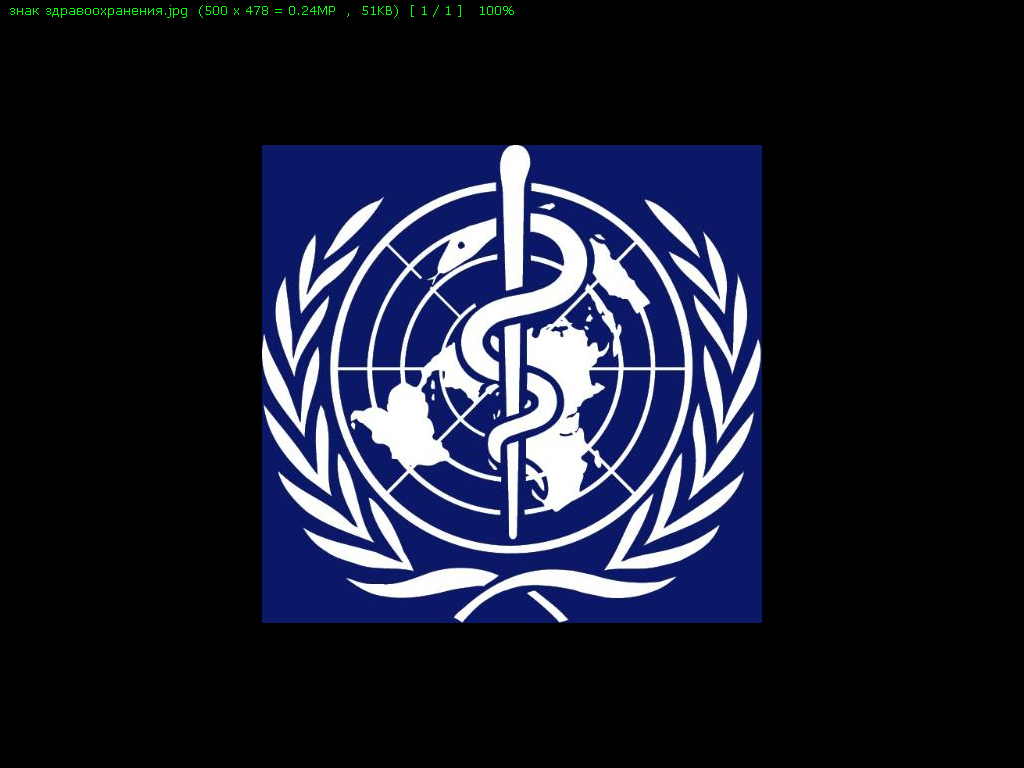 Вывести на свежий воздух
Согреть, растереть тело
Дать понюхать нашатырного спирта
Положить грелки к ногам
Вызвать скорую помощь (доставить в больницу)
ВОПРОСЫ НА ЗАКРЕПЛЕНИЕ
Когда газ становится опасным?
-  когда произошла утечка и много газа скопилось в помещении    
Какое должно быть пламя у газовой плиты?
- ПЛАМЯ ДОЛЖНО БЫТЬ РОВНЫМ И ГОЛУБЫМ, ЕСЛИ ОНО КРАСНОЕ ИЛИ ЖЕЛТОЕ – ГАЗ ПОЛНОСТЬЮ НЕ СГОРАЕТ, НАДО ВЫЗВАТЬ МАСТЕРА, ОТРЕГУЛИРОВАТЬ ГОРЕЛКУ.
Пахнет ли бытовой газ?
Не пахнет. В нем пахнут специальные добавки.
Почему при утечке газа нельзя включать свет?
-  Потому что может произойти взрыв, так как при включении и выключении может пройти искра.
ДОМАШНЕЕ ЗАДАНИЕ
ТЕМА  №  10
 
СТР. 44 - 49